The Civil War Begins
Ms. Ha
Chapter 26
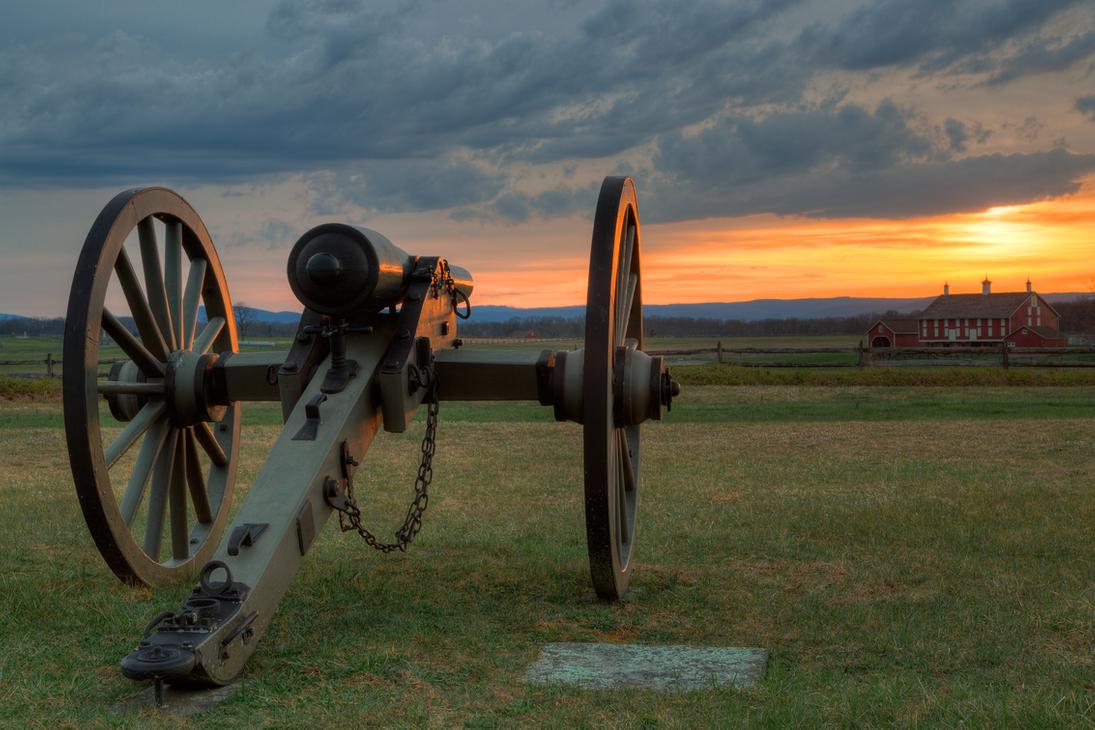 I. What is a Civil War?
A. Civil War
1. War on one’s own soil
2. North v. South
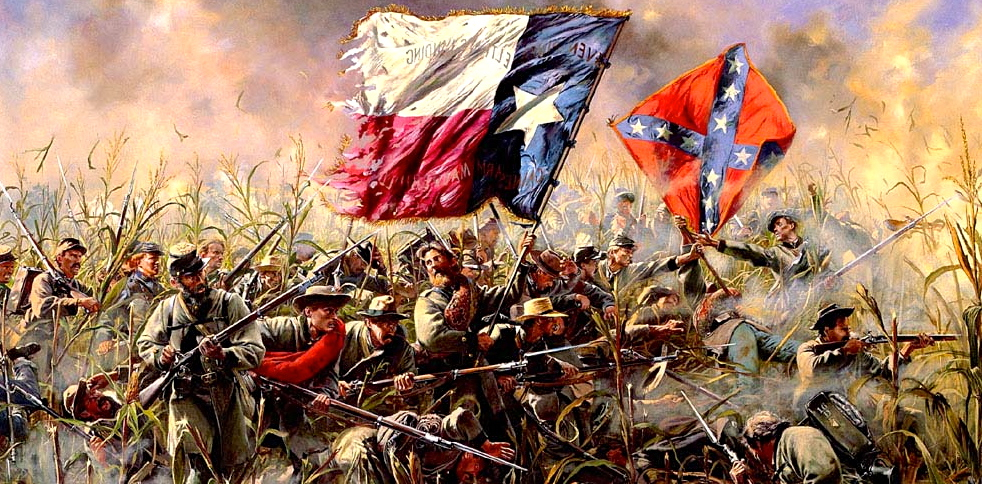 II. Civil War Begins
A. Fort Sumter

1. Island: South Carolina
2. Charleston Harbor
3. Union controlled
4. FIRST SHOT OF CIVIL WAR: fired by South on April 12, 1861
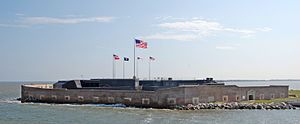 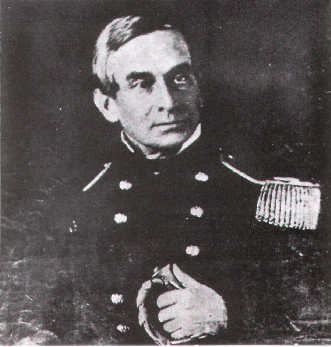 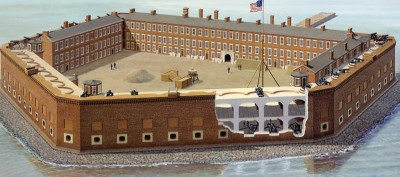 5. Union Major Robert Anderson
6. Surrendered on April 13, 1861
7. Fort Sumter fell / no deaths
8. United Northern people
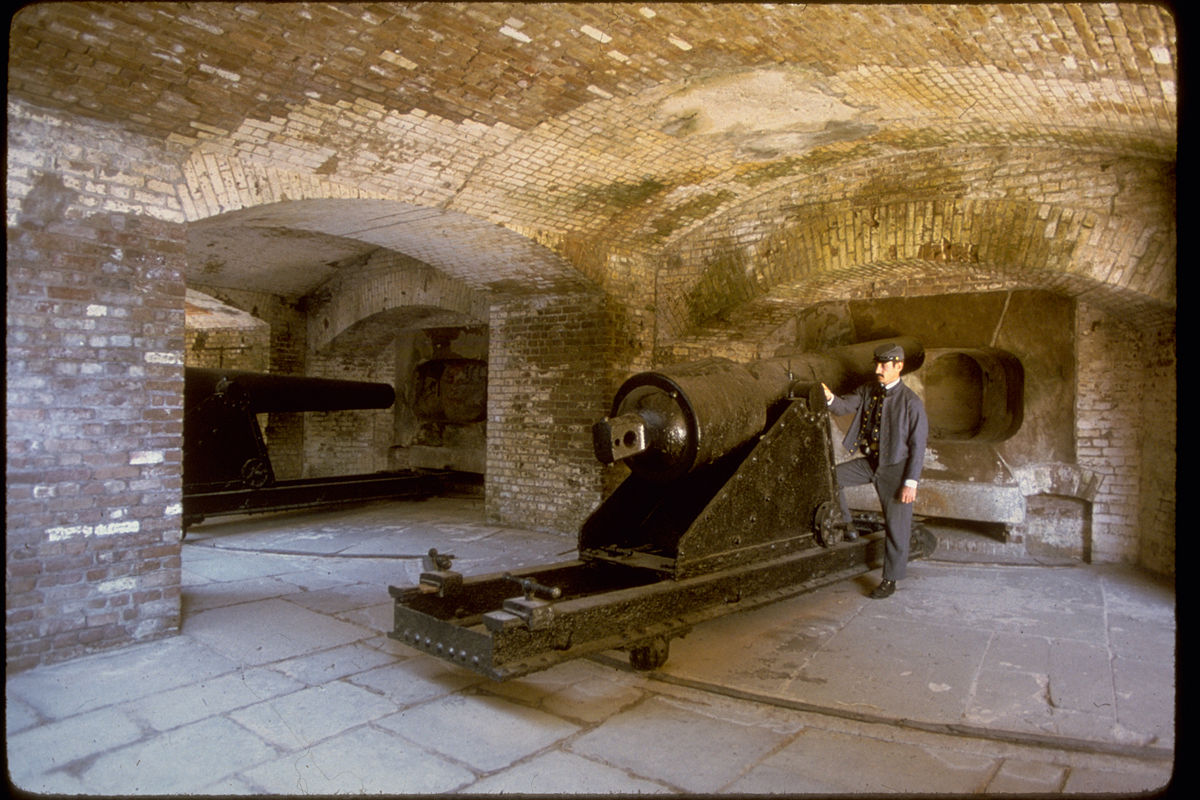 III. Union Divided
A. North 	                                                    B. South
1. Called the “Union”								1. Called the:“Confederacy”              or the Yankees												      or Rebels
2. Wore: Blue										2. Wore: Grey
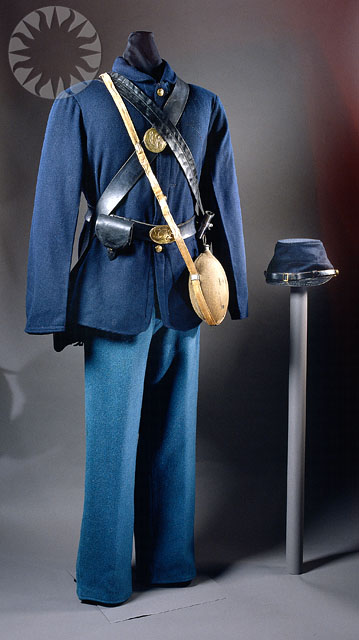 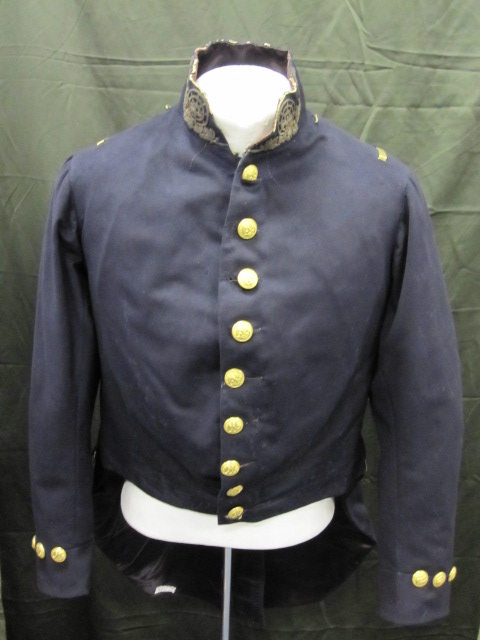 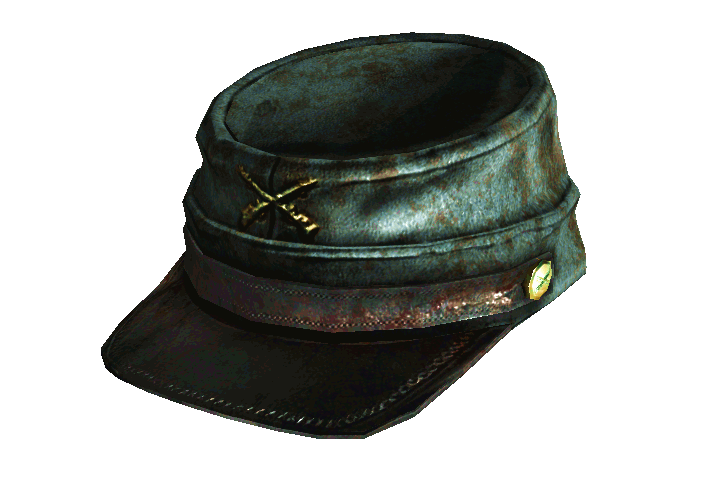 IV. Loyalty and Division
A. North: 23 states loyal
B. South: 11 succeeded 
1. Virginia					6. Alabama			11. Florida
2. Arkansas					7. Mississippi
3. North Carolina				8. Tennessee
4. South Carolina				9. Texas
5. Georgia				     10.  Louisiana
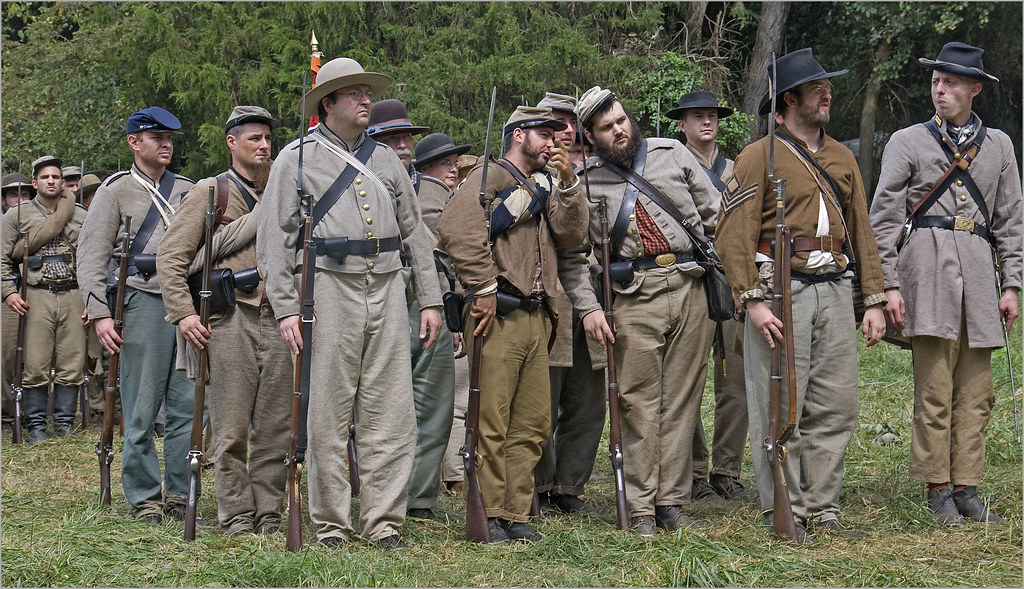 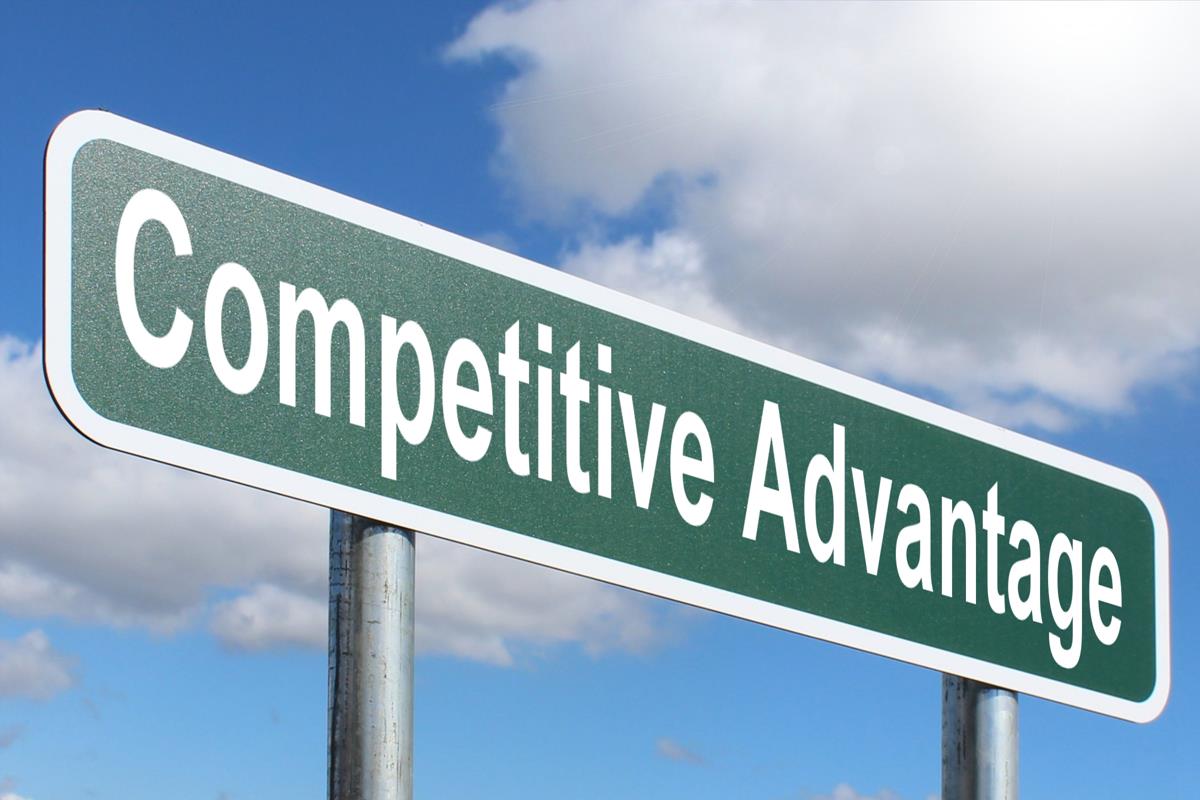 V. Each Side had Advantages
A. North had more:						B. South had more:
1) People & immigrants						1) More cotton: clothing
2) Factories									2) First-rate generals
3) More food									3) Highly motivated soldiers
4) Railroad Systems							4) “Home Court” advantage
5) Better medical care
6) Better shelter
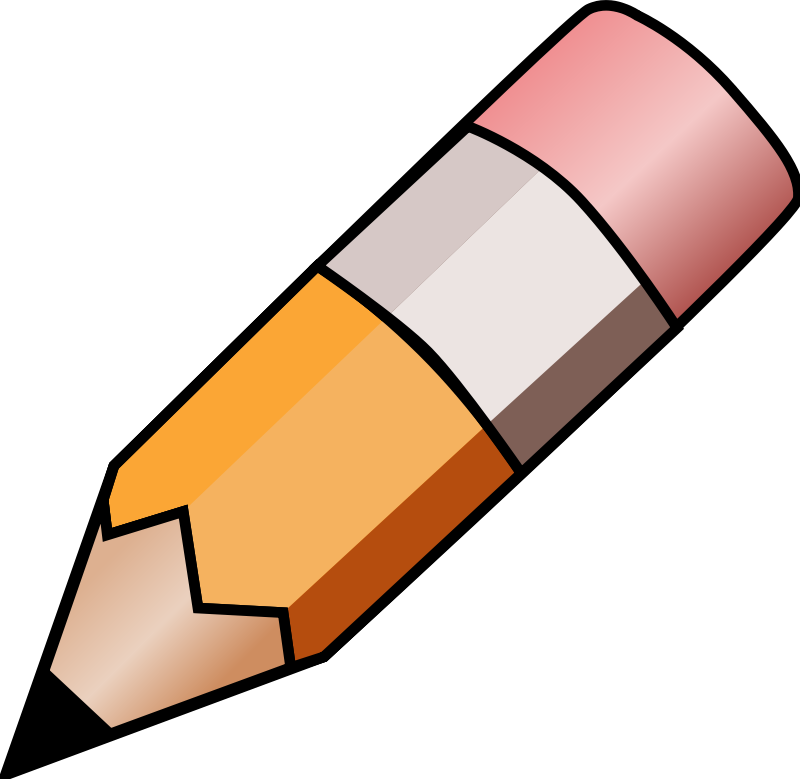 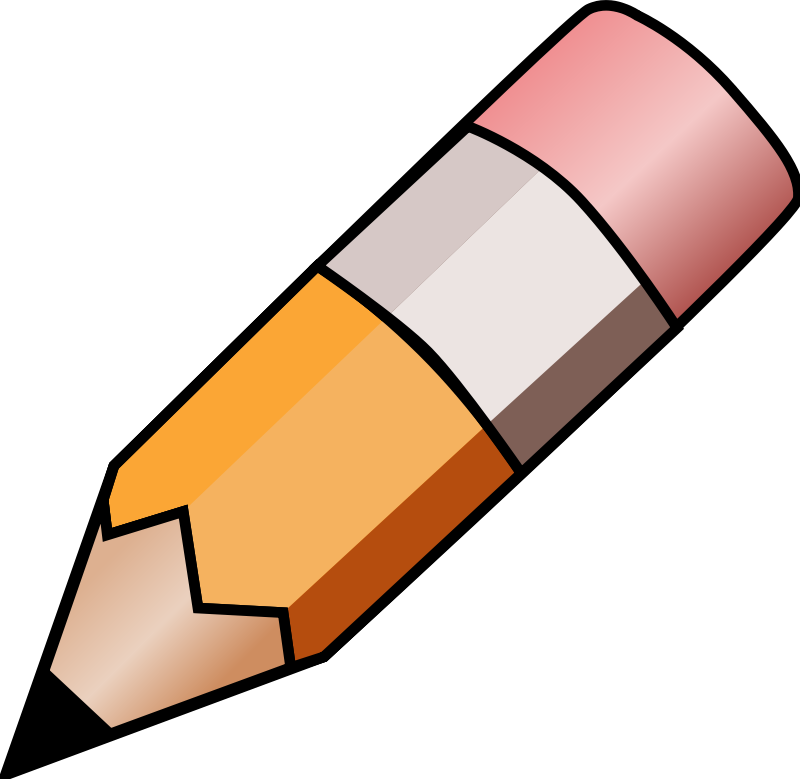 VI. Military Plans
A. The North:								B. The South:
1. OFFENSIVE: go after						        1. DEFENSIVE: fend off attacks
a) Blockade Southern ports					      a) Defense
b) Split Confederacy: use Mississippi River		      b) Attack: ONLY if an opportunity 
c) Capture Confederate capital: Richmond VA
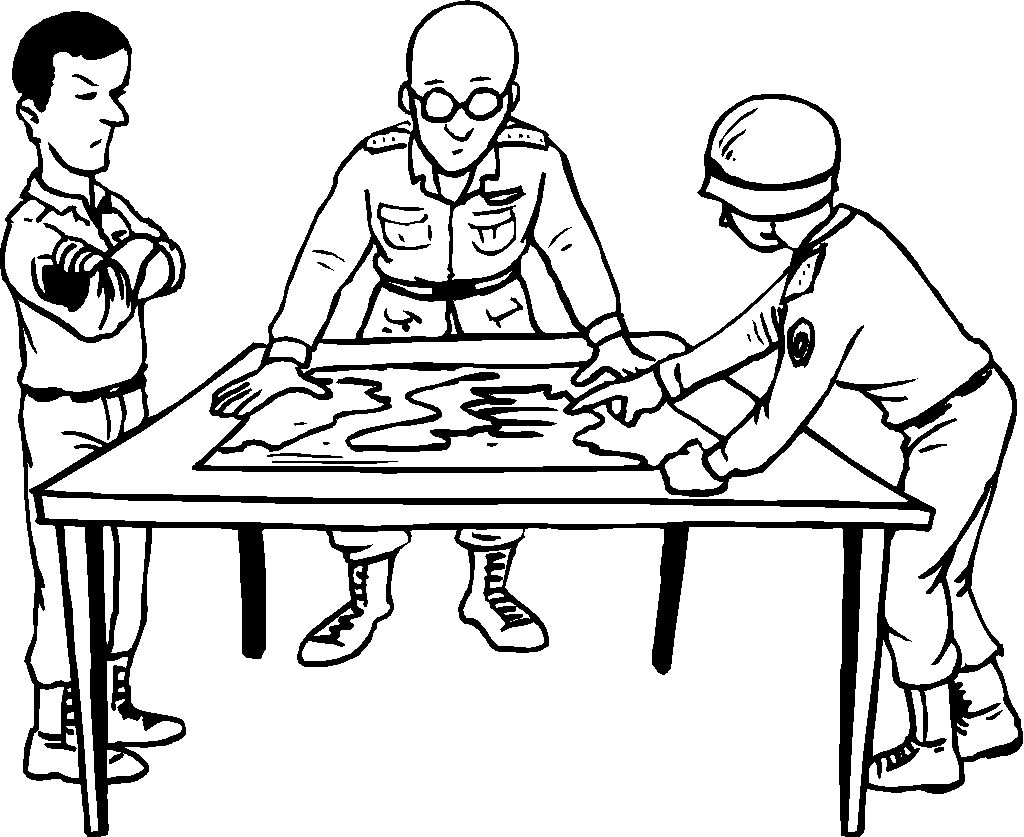 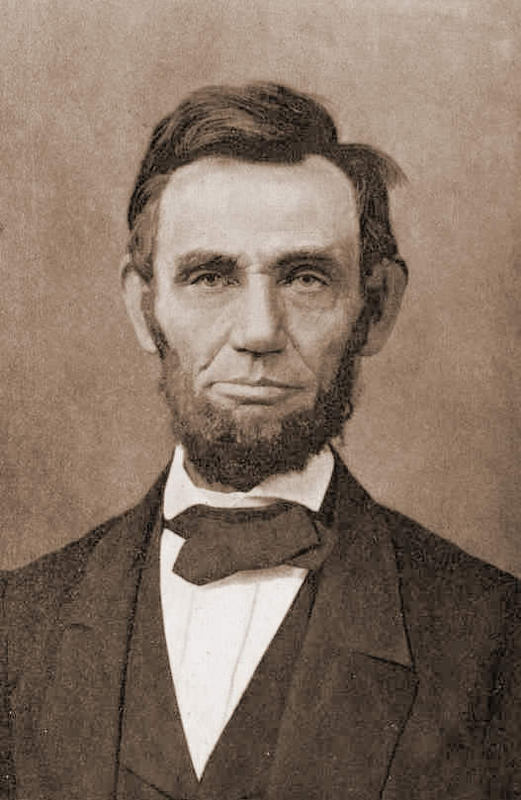 C. President Abe Lincoln:
1. Emancipation Proclamation:  on January 1, 1863
2. Slaves were free in the South
3. Had to win the Civil War to make it happen
4. Southern President: Jefferson Davis
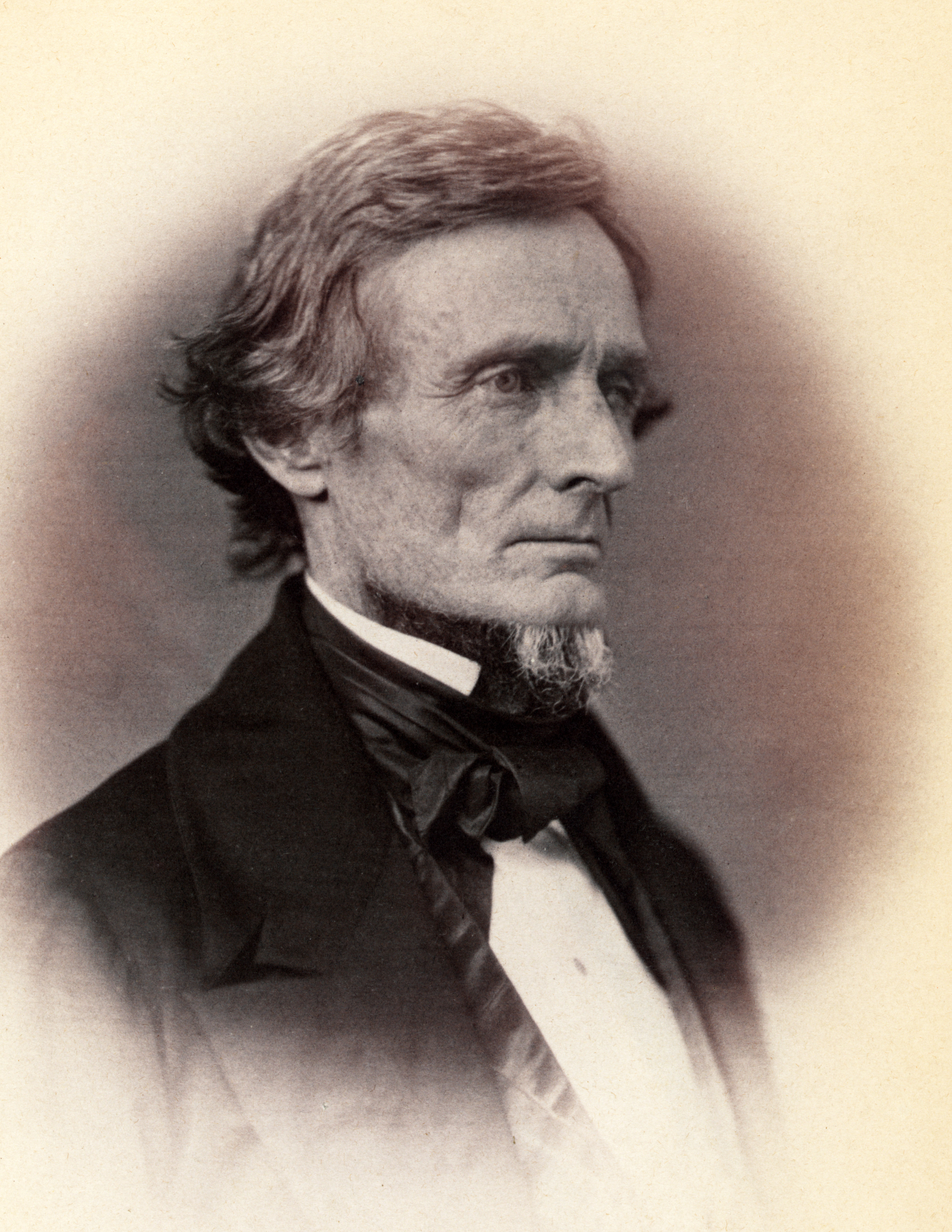 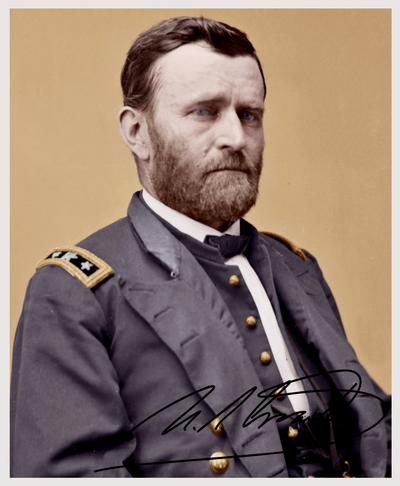 GRANT
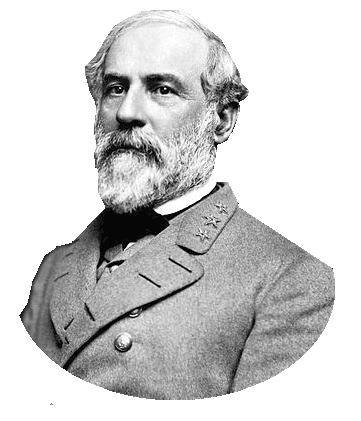 D. Top Military Leaders:						
1. North									
2. Ulysses S. Grant
3. South							      LEE
4. Robert E. Lee
VII. Outcome
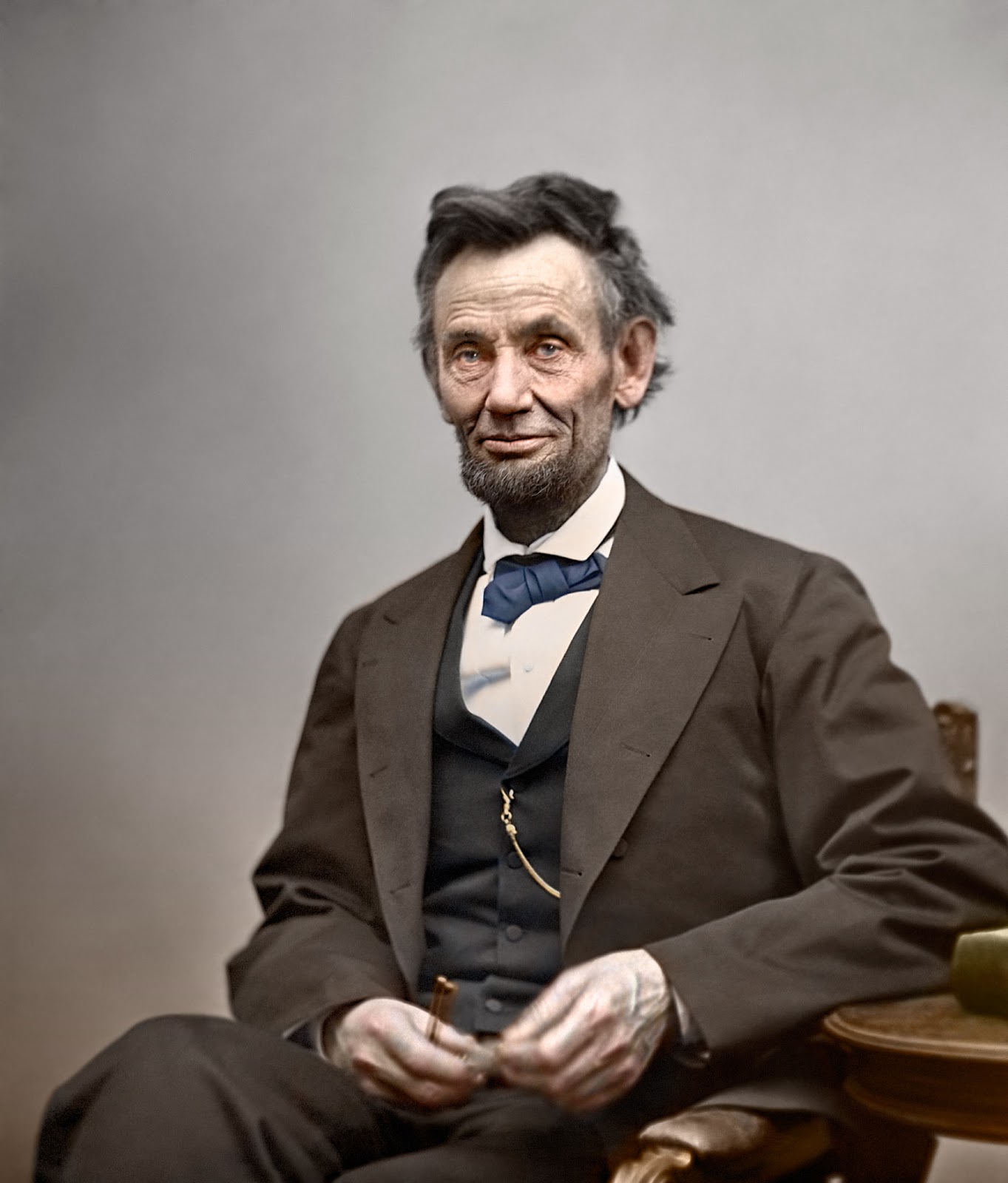 A. Brutal Civil War
1. NORTH or the UNION Won
2. President of the US: Abe Lincoln led the country
3. Years: 1861-1865
4. Death total: 618,222 men 
     a)  (N) 360,222 
      b)   (S)  258,000 
5. Reconstruction: time period to bring the South “back in” to the North
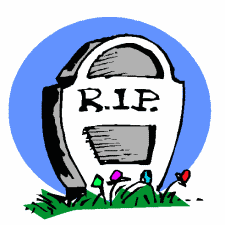 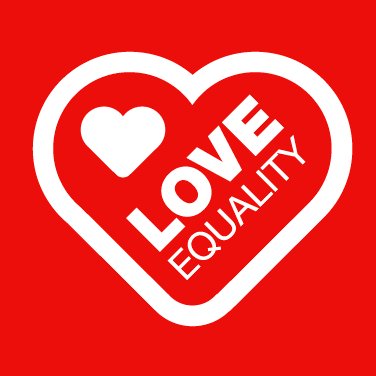 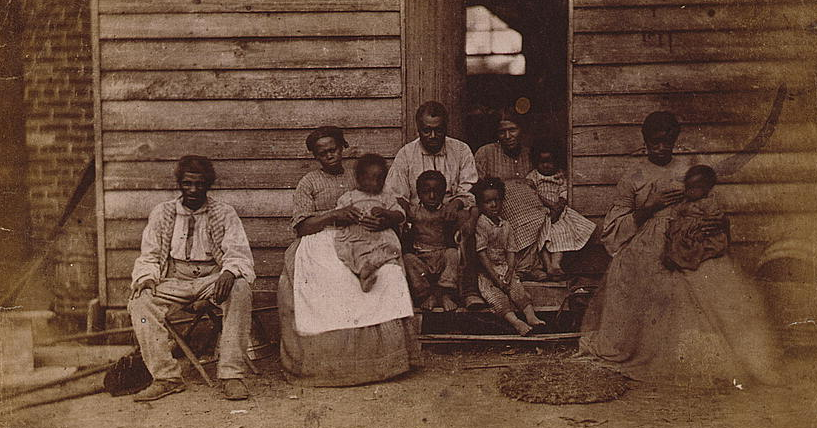 B. United States Amendments passed:
1. 13th Amendment: banned slavery in the United States
2. 14th Amendment: citizenship to all people born/naturalized & 
                                      equal protection under the law
3. 15th Amendment: blacks could now vote in elections in the US
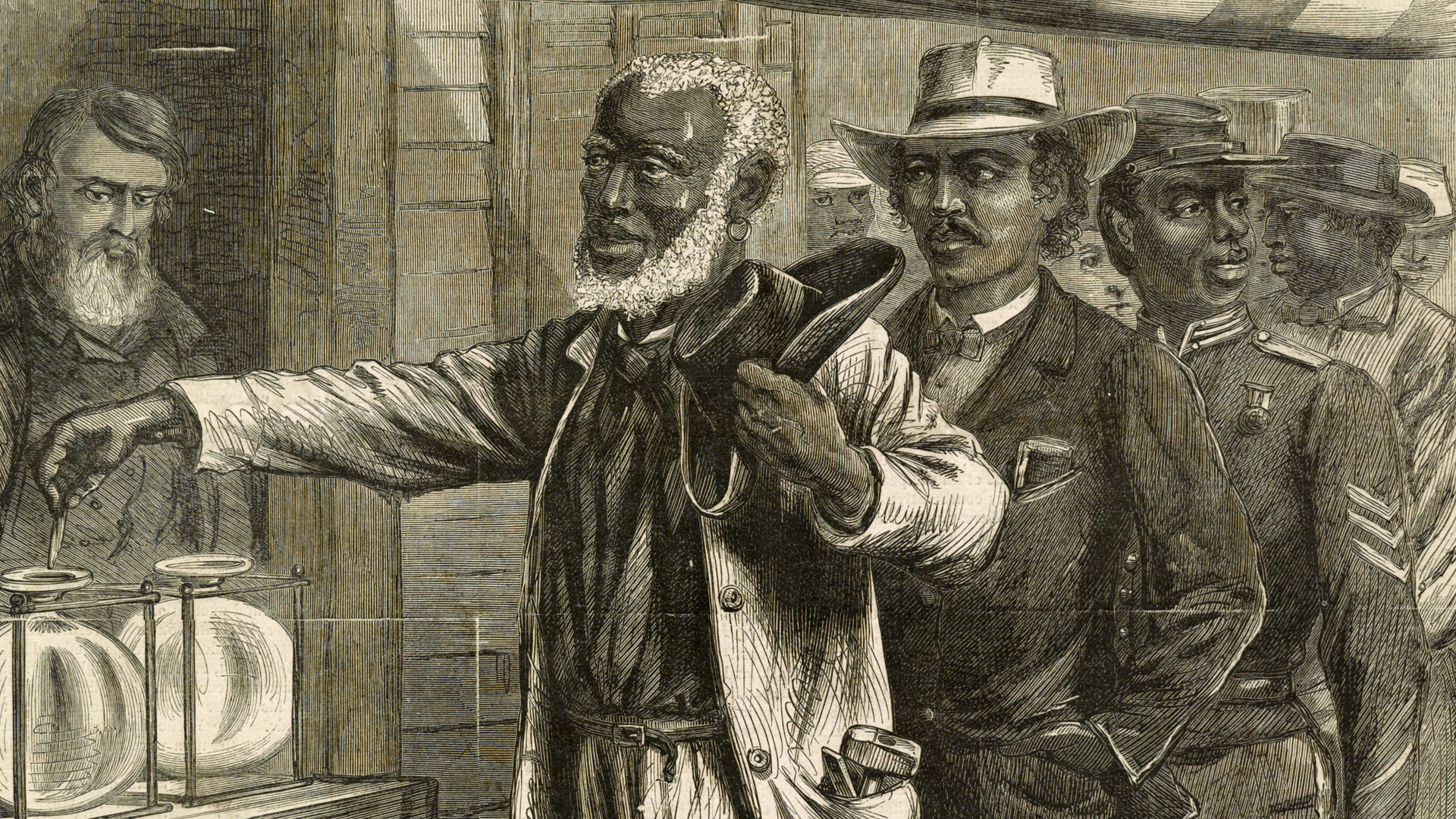